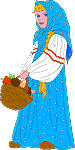 Учимся составлять сказки
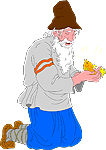 Учитель начальных  классов 
МАОУ СОШ №1г.Боровичи 
Короткова В.И.
Какие виды сказок вы знаете?
Бытовые, волшебные, о животных, авторские, народные и т.п.
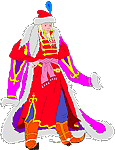 Чем отличаются сказки от произведений других жанров?
В них присутствует волшебство, чудесные превращения и приключения
К какому типу текстов относится сказка?
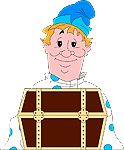 к повествованию
С чего обычно начинается сказка?
присказка
зачин
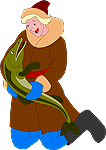 Цель присказки и зачина- подготовить читателей и слушателей к восприятию сказки, заинтересовать его, ввести в атмосферу происходящего.
Назовите присказки или зачины, которые вам уже встречались
Жил да был..
В некотором …
Были у…
В то давнее время…
Когда- то давным -  давно..
1. Отлучка
С самого начала сказка вводит читателя в какую-нибудь семью. События начинаются с того, что кто-нибудь из старших на время отлучается из дома.
2. Запреты
Свою отлучку старшие сопровождают запретами (например, не покидать дом)
3.Беда.
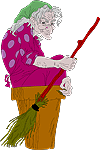 Запреты нарушаются, и это приводит к какому-нибудь несчастью. Героев похищают сказочные отрицательные  герои. Вот тут-то и развиваются события.
4. Снаряжение героя в путь.
Герой сказки узнаёт о беде и отправляется в путь (любым способом) на помощь.
5.Получение волшебного средства. Даритель.
Герою в пути обязательно кто-нибудь встречается.  Этот кто-то становится дарителем: он дарит волшебное средство.
6.Благодарные животные.
Помощь герою могут оказать и животные, которым сохранена их жизнь или жизнь их детёнышей.
7. Волшебное место.
Герой попадает в волшебный лес, в особое место, в котором встречает злых обидчиков или т.п. 
 
 или т.п.
8. Превращенный герой
В этом волшебном месте герой может получить способность превращаться в кого-то или во что-то.
9.Трудные задачи.
Во время пути герой справляется с трудными задачами, которые ему задают другие персонажи сказки.
10. Бегство.
Бегство и погоня могут быть после каждого этапа сказки.
11. Ложный герой.
В сказке может быть персонаж, который приписывает заслуги героя себе. В конце сказки его разоблачают и наказывают.
12. Возвращение домой.
Герой обязательно возвращается домой.
13. Возвращение героя.
Вернувшись домой,  герой занимает высокое положение, принимает царствование.
Спасибо!
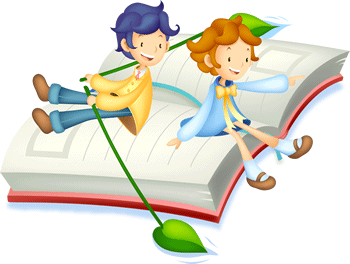 Удачи в составлении сказки!